Использование этнокультурных ресурсов региона (исторических, литературных, природных памятников) в преподавании русского языка
«Природные заповедники города Сочи»
Адамова Наталья Евгеньевна
МБОУ СОШ №3
Станицы  Березанской
Цели и задачи
Ожидаемые результаты, основные знания, умения и навыки, характеризующие результативность усвоения материала
Маршрутный лист экскурсии
Объект экскурсии 1
Тисо-самшитовая роща – это огромный, в 300 гектар, участок Кавказского заповедника в самом центре Сочи. Реликтовые доледниковые леса, покрывавшие Европу 18 – 25 млн лет назад, почти в первозданном виде чудом сохранились в Тисо-самшитовой роще. Таких лесов нет больше нигде в мире, все они погибли в Ледниковый период. Только здесь можно окунуться в папоротниково-лиановый рай, немеркнущее круглогодичное буйство зелени, увидеть причудливые стволы деревьев и кустарников более чем 70-ти видов, средний возраст которых – 400 лет, наиболее древних – более 2000 лет!
Изображение
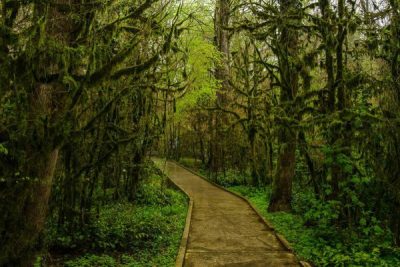 Объект экскурсии 2
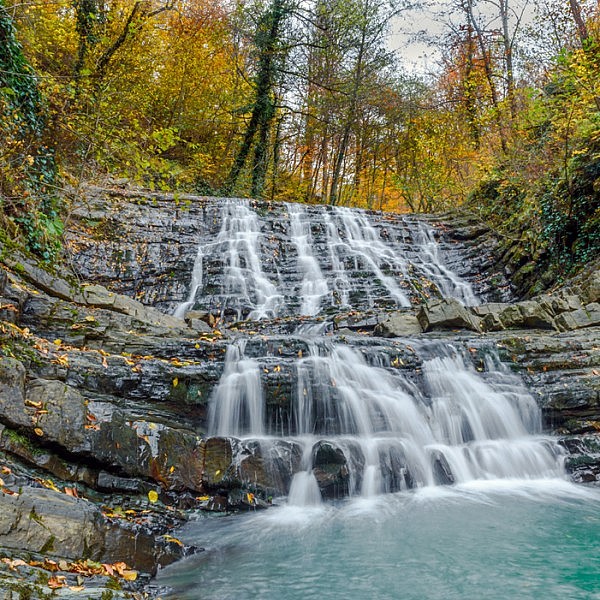 Расположены Змейковские водопады в Сочи, точнее, в национальном парке Хостинского района, в нижнем течении реки Дикарка, современное название которой Змейка дали за то, что река имеет очень извилистое русло. Она спускается с Кавказских гор и впадает в Черное море. Река на самом деле небольшая, всего шесть километров длиной, и является правым притоком реки Мацесты, при этом очень красивая, с живописными берегами и знаменитыми водопадами.
Изображение
Объект экскурсии 3
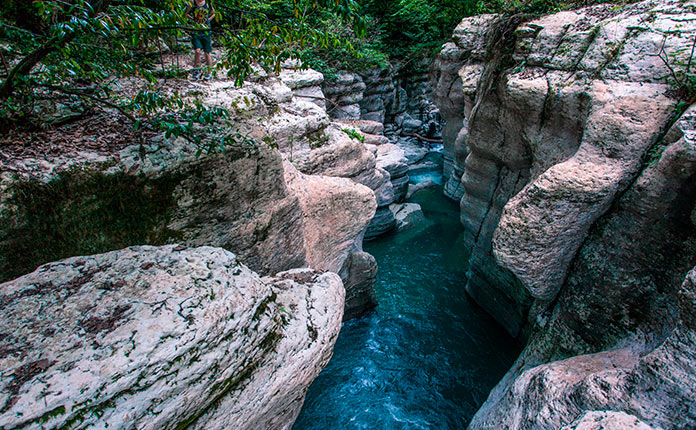 Навалищенское ущелье – памятник природы возникший на разломе земной коры. Навалищенское ущелье существовало еще в юрский период, а местные папоротники и самшиты еще помнят динозавров. Длина ущелья 1,5 км, а глубина доходит до 150 метров. По Навалищенскому ущелью течёт река Большая Хоста, образуя заводи и небольшие озёра, в которых можно купаться.
Изображение
Объект экскурсии 4
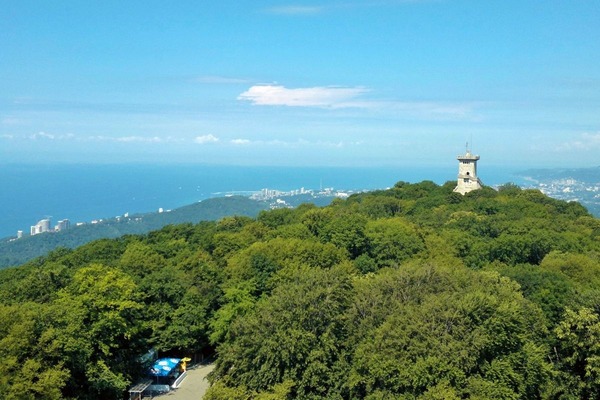 Гора Ахун – самая высокая гора в Сочи, расположенная в непосредственной близости от моря. На самой вершине горы расположена смотровая башня, построенная по приказу Сталина. Протяженность Ахуна – 5 километров, а высота – 663 метра. Гора расположена между двумя ущельями – Агурским и ущельем реки Хоста. Северная часть Ахуна омывает небольшая речка с забавным названием Агурчик (приток Агуры). На склоне Ахуна расположена Тисо-самшитовая роща, которая является частью  сочинского заповедника. У горы Ахун два пика: большой, основной и Малый Ахун, высота которого 501 метр. На территории горы находится более 30 пещер. Самая большая – 384 метра в длину, называется Большая Ахунская пещера.
Изображение
Анализ результатов
Список использованных источников и литературы:
www.kavkazzapoved.ru
 https://www.syl.ru/article/333461/zmeykovskiy-vodopad-v-sochi-kak-dobratsya-otzyivyi
https://nicko.ru/навалищенское-ущелье/
https://ru.wikipedia.org/wiki/Ахун_(гора)
Спасибо за внимание!